人教版小学数学二年级上册
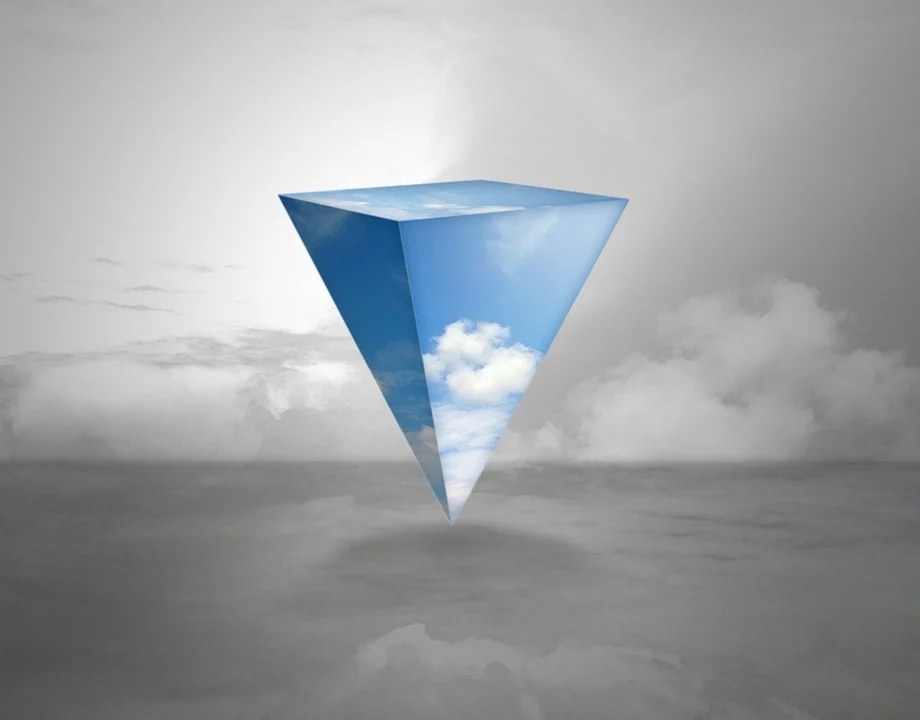 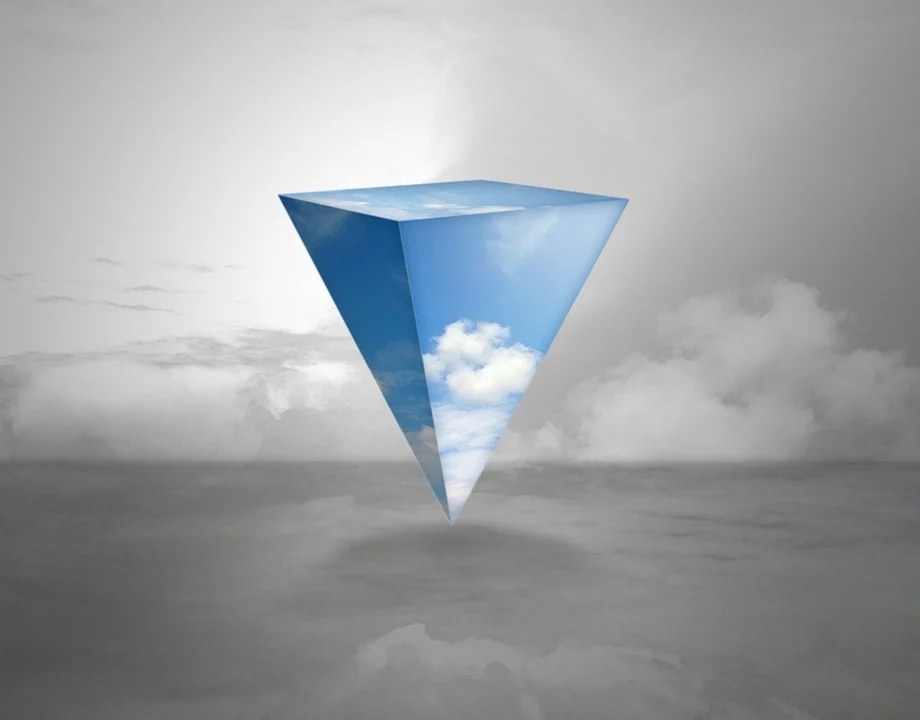 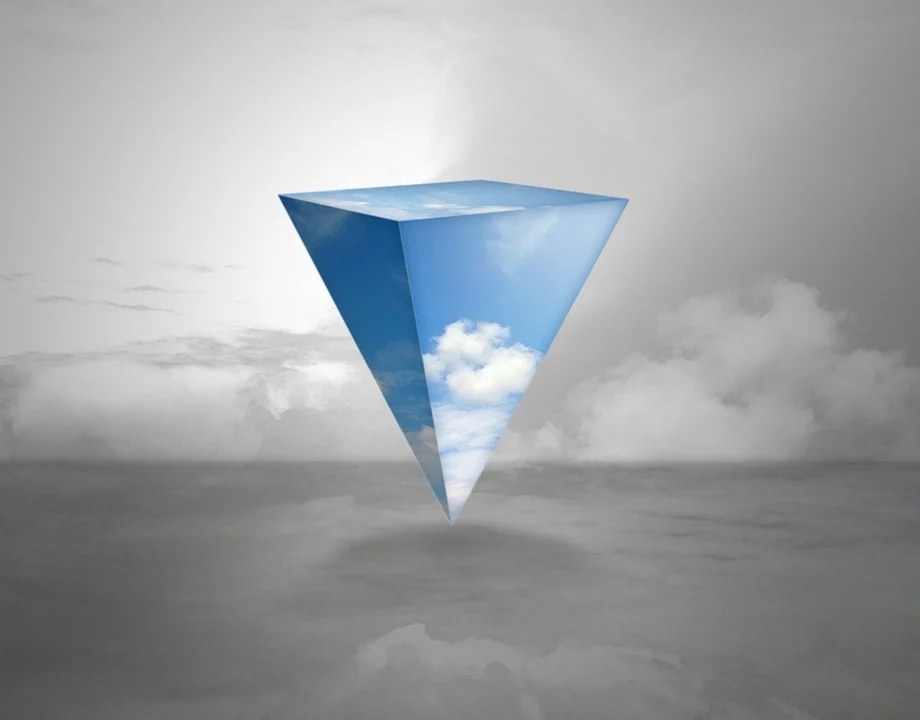 3.3 用一副三角尺拼出一个钝角
MENTAL HEALTH COUNSELING PPT
第三单元  角的初步认识
讲解人：xippt  时间：2020.6.1
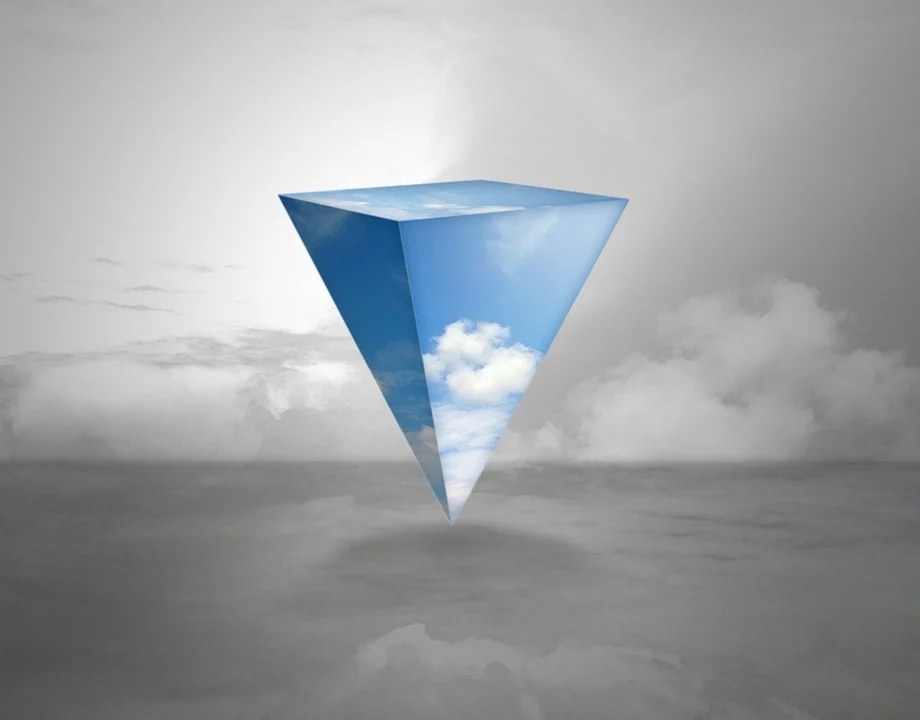 课堂导入
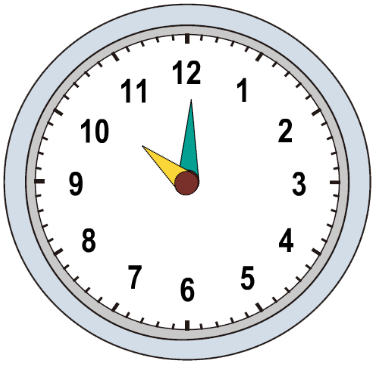 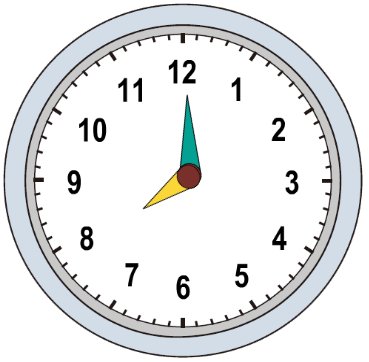 10 时
8  时
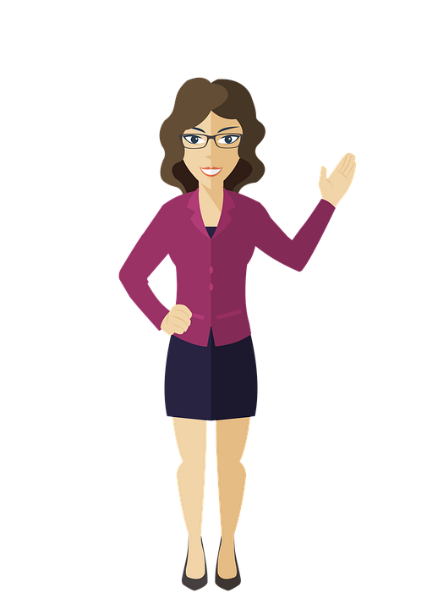 钝
锐
（       ）角
（      ）角
说一说分针和时针所成的角是什么角？
新知探究
锐角
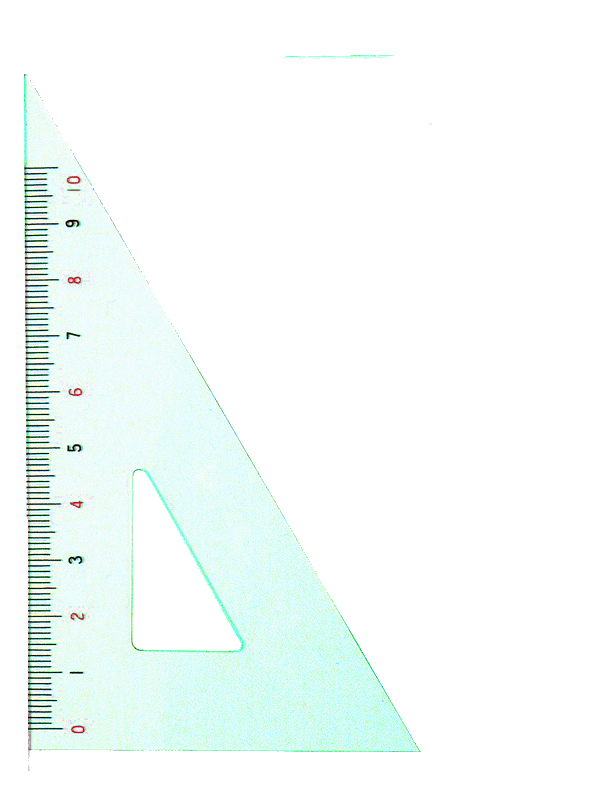 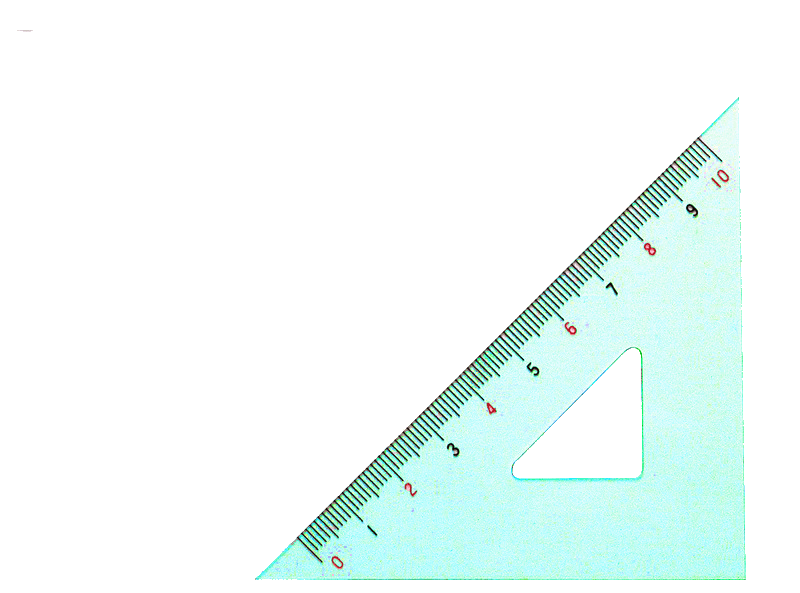 直角
直角
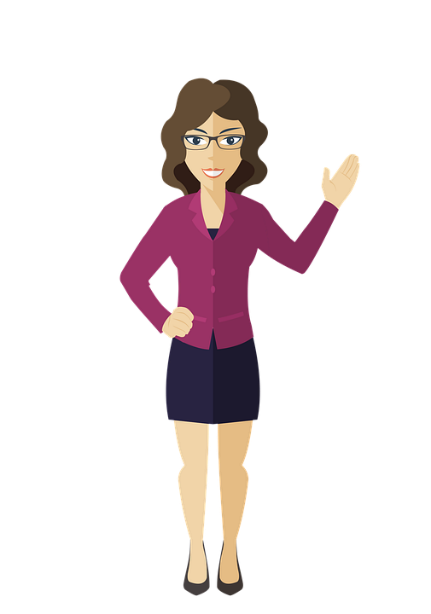 举手发言：说一说三角尺上的三个角分别是什么角？
新知探究
怎样用一副三角尺拼出一个钝角呢？
这两个三角尺都有一个直角和两个锐角。
知道了什么？
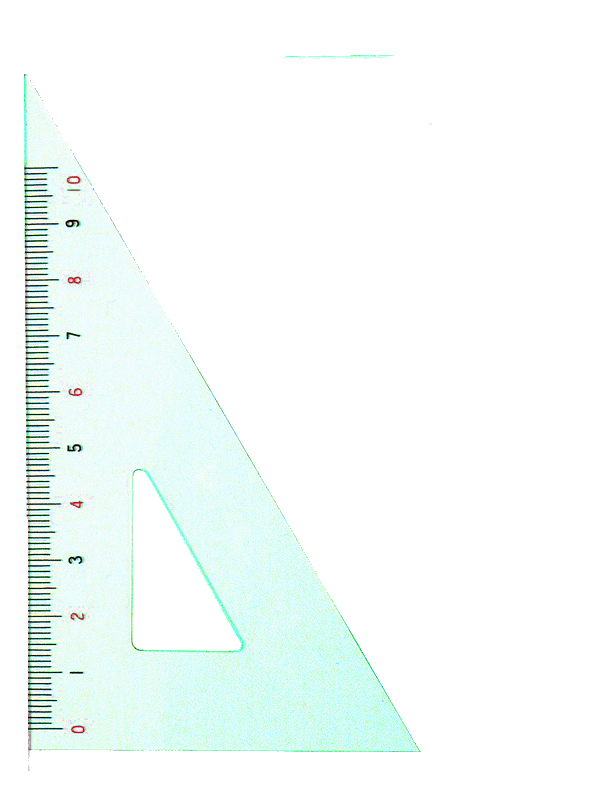 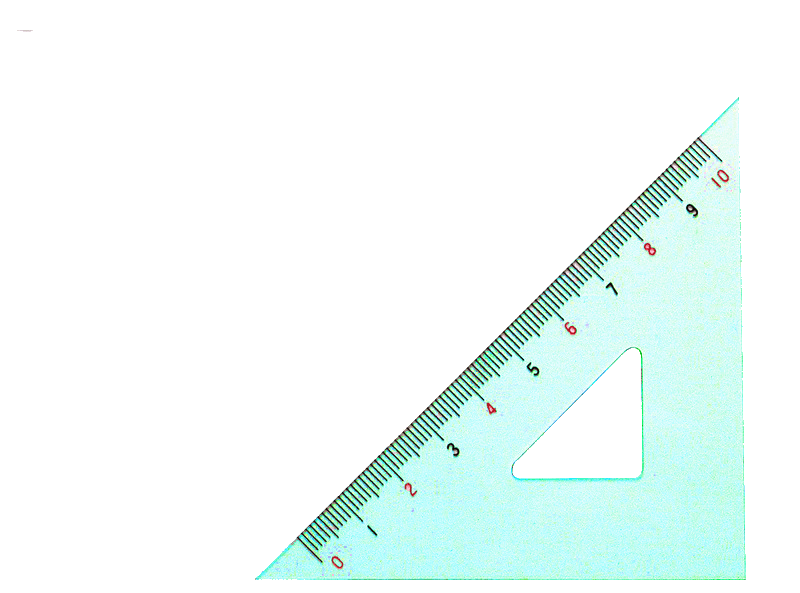 要拼出一个钝角
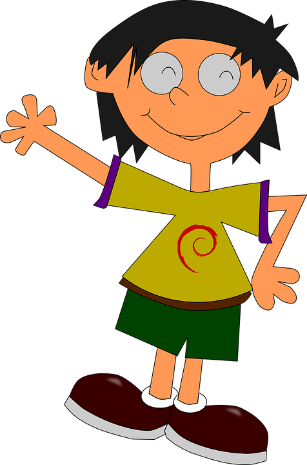 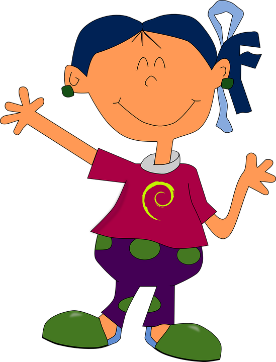 小组讨论：如何拼角呢？有什么规律吗？
新知探究
应该怎么做？
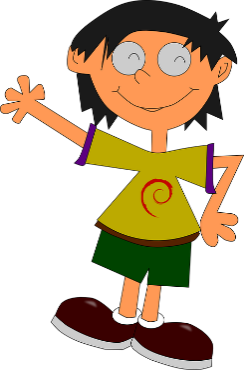 钝角比直角大，将一个直角和一个锐角拼在一起。
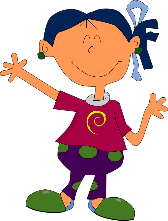 动手拼一拼，试一试吧！
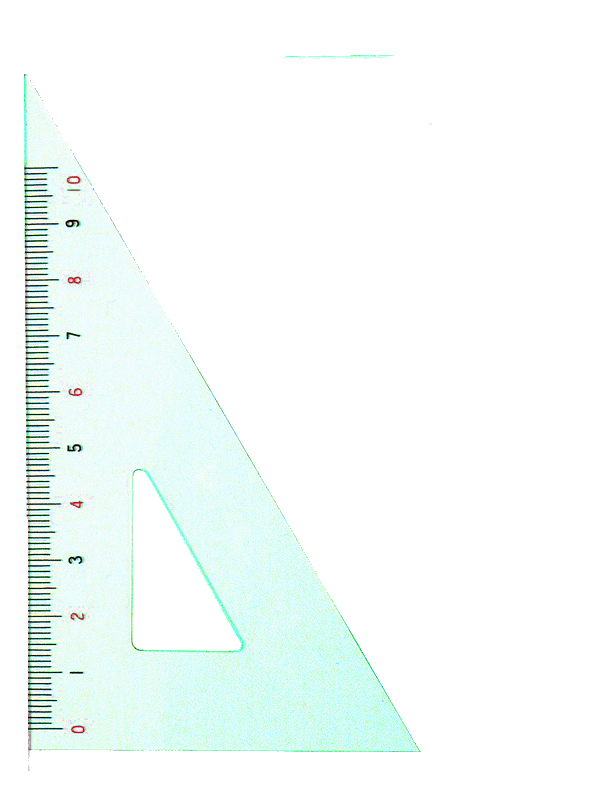 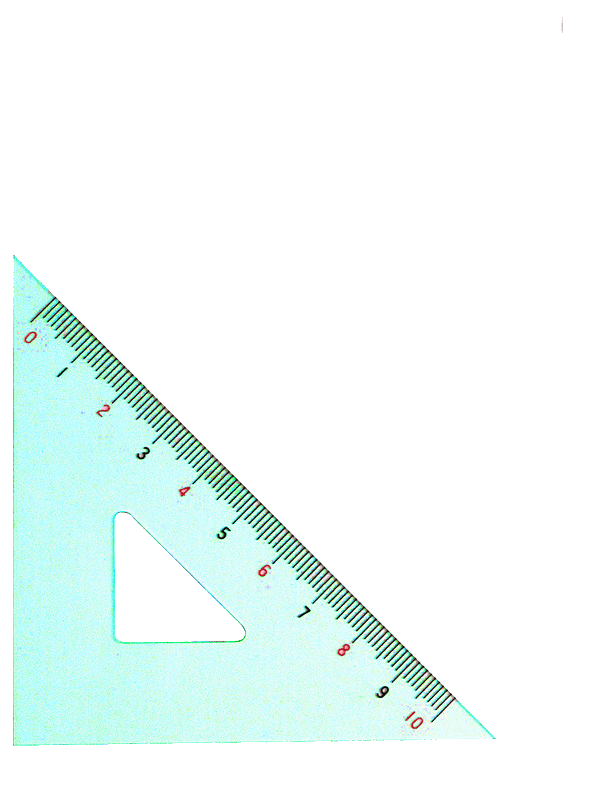 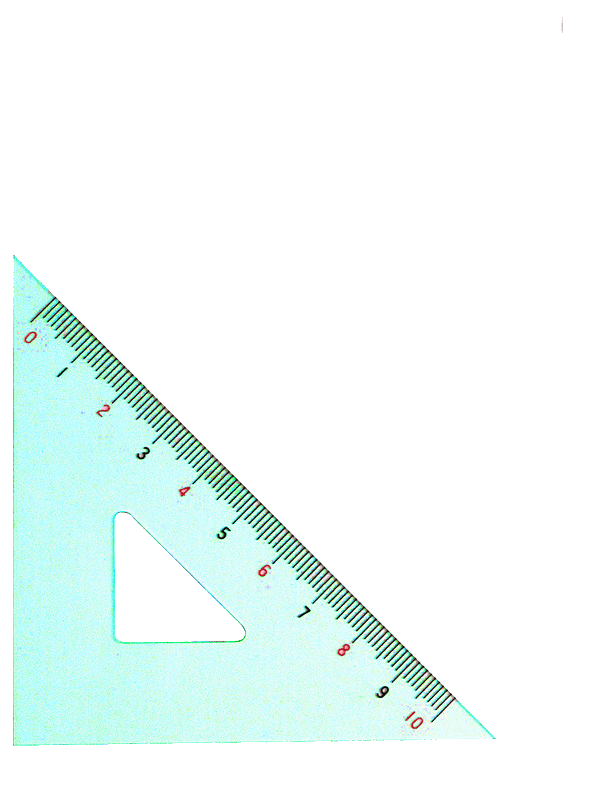 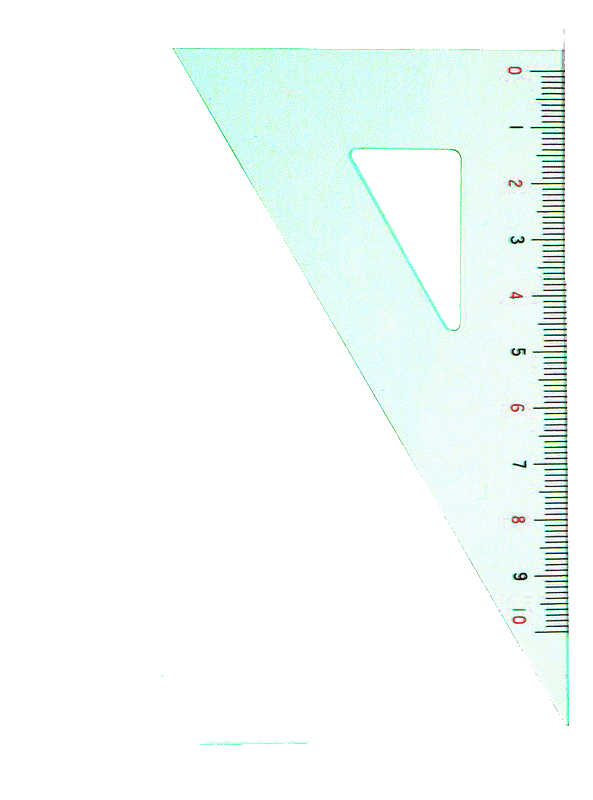 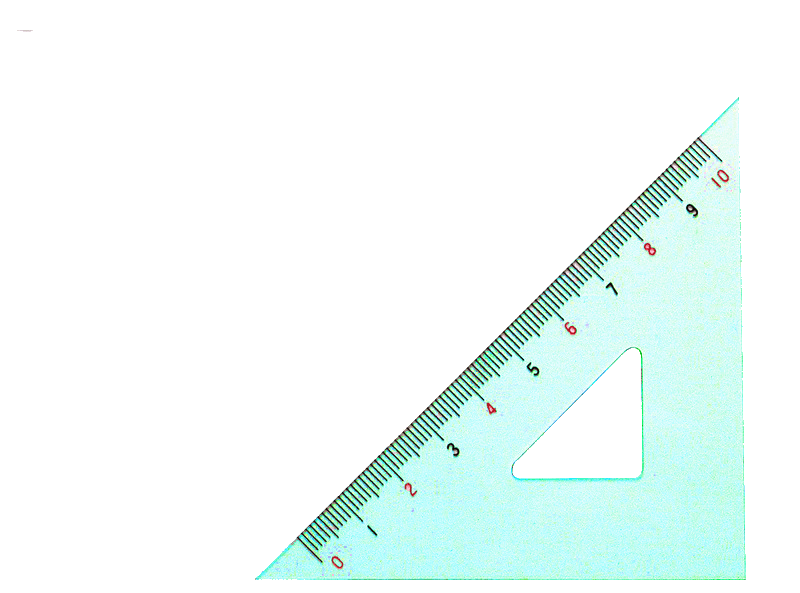 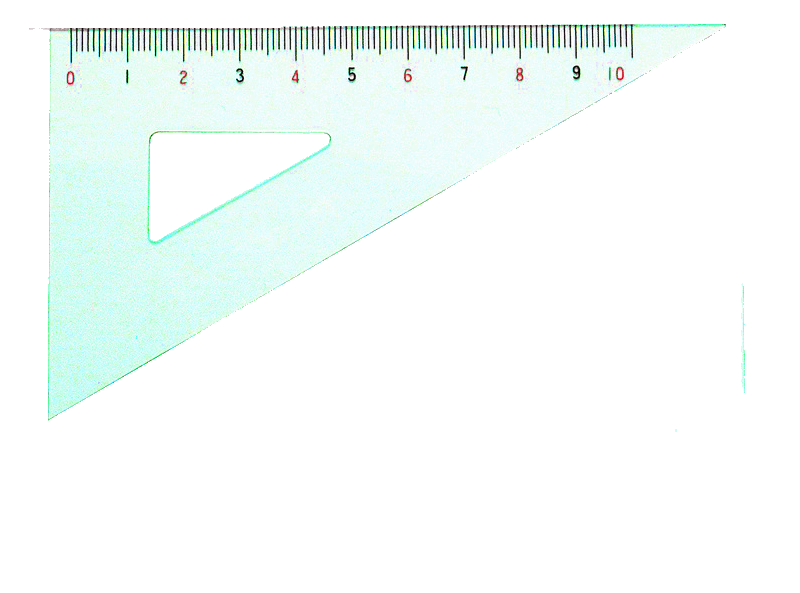 ③
①
②
新知探究
将两个锐角拼在一起。
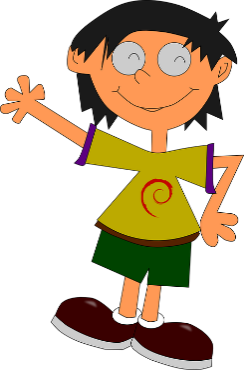 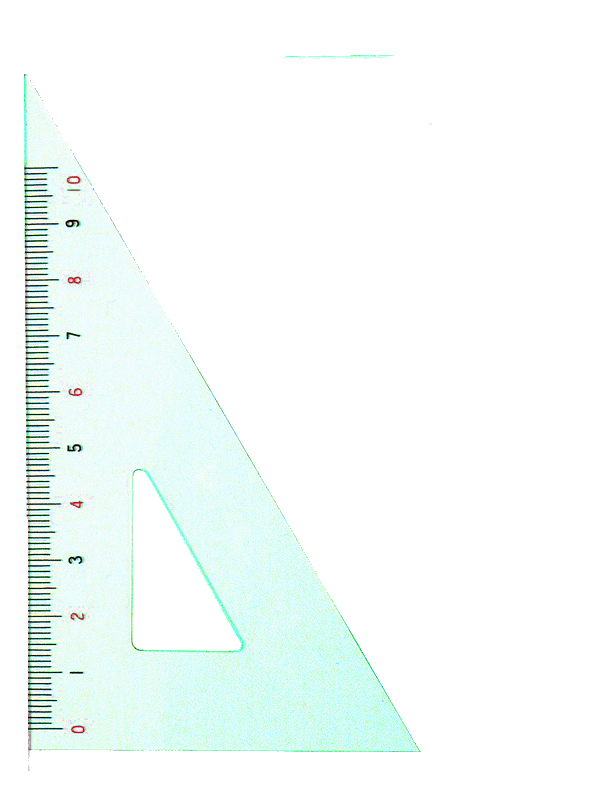 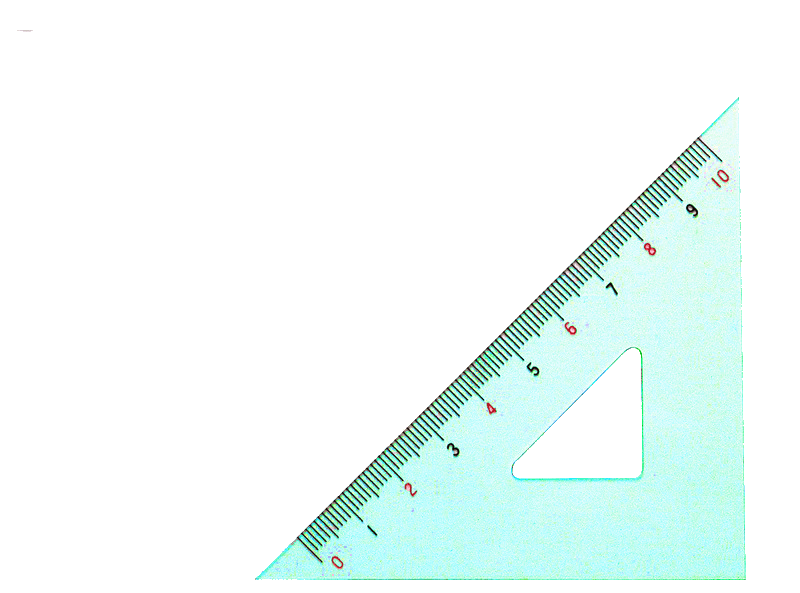 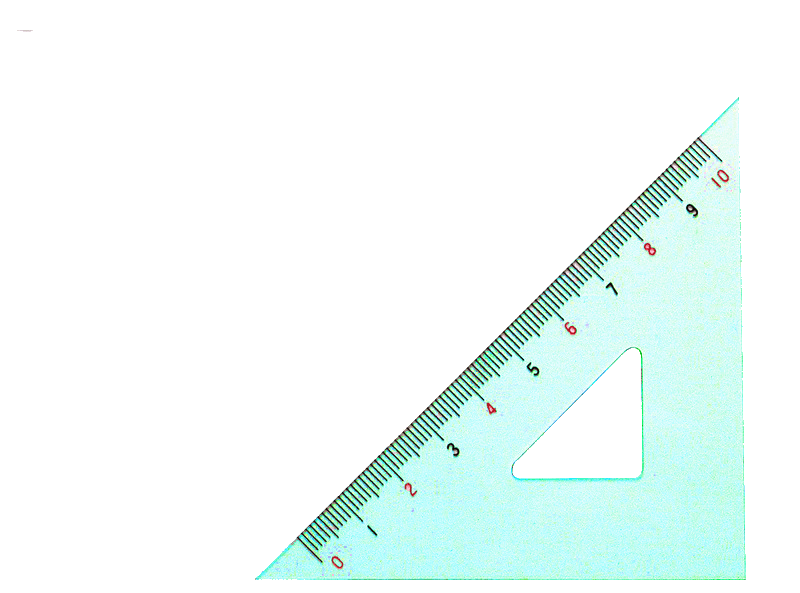 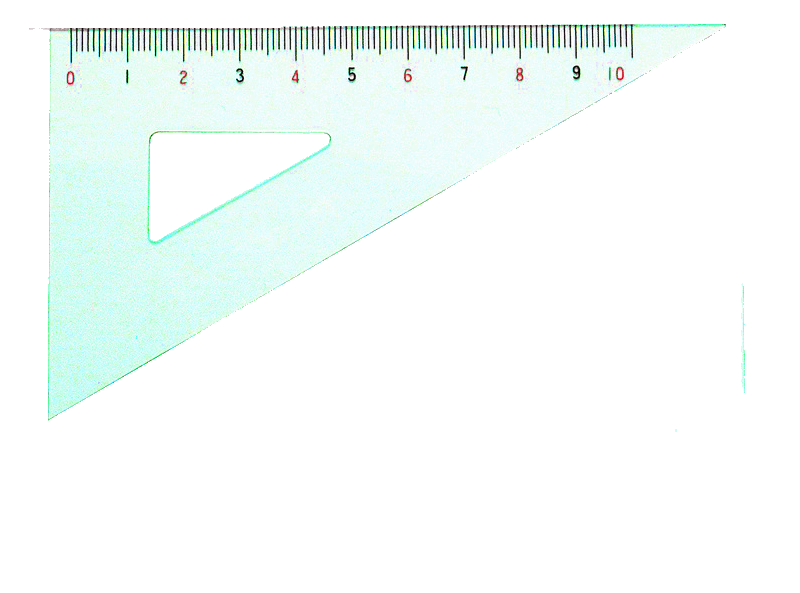 ⑤
④
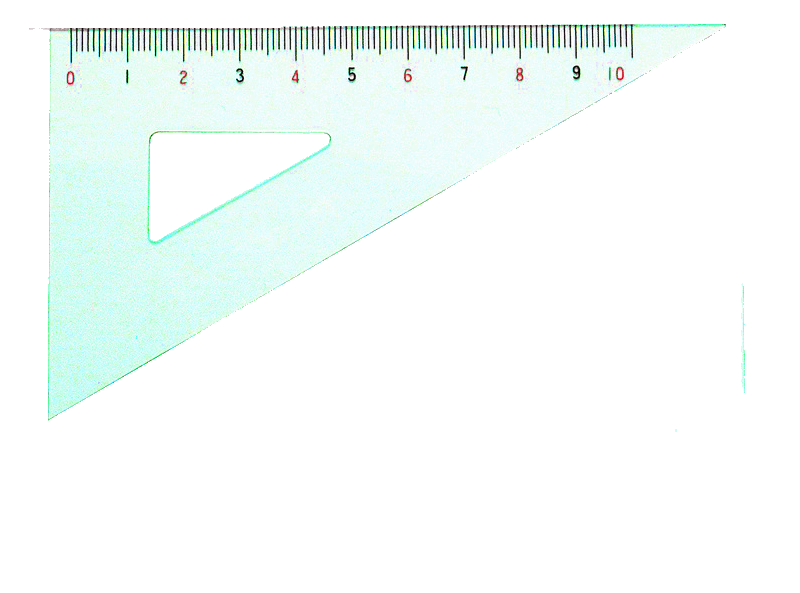 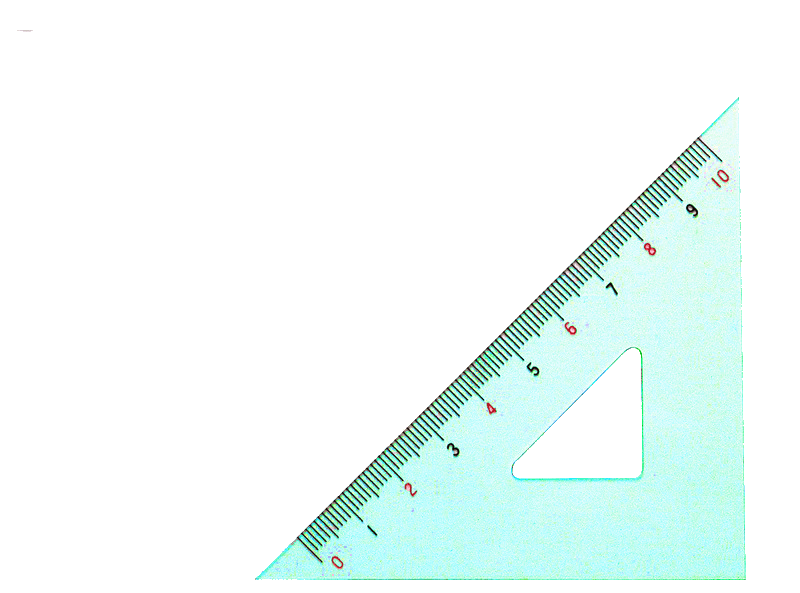 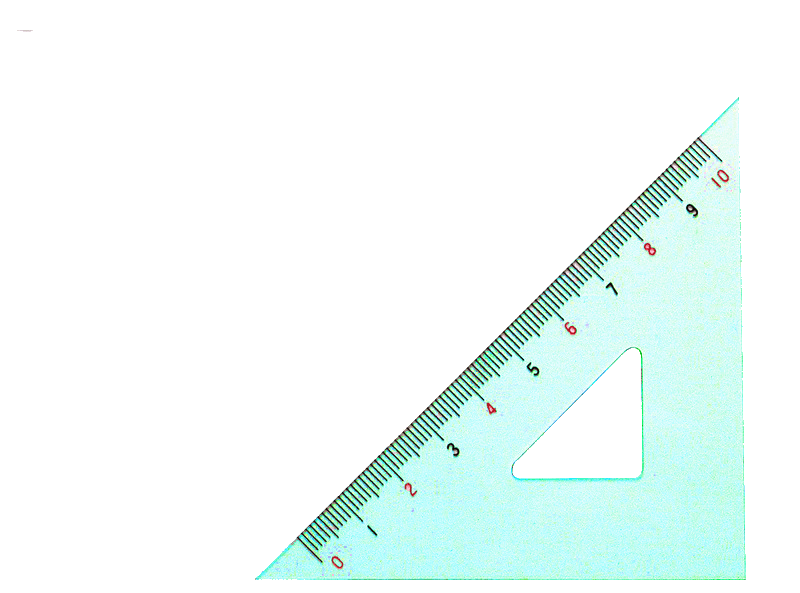 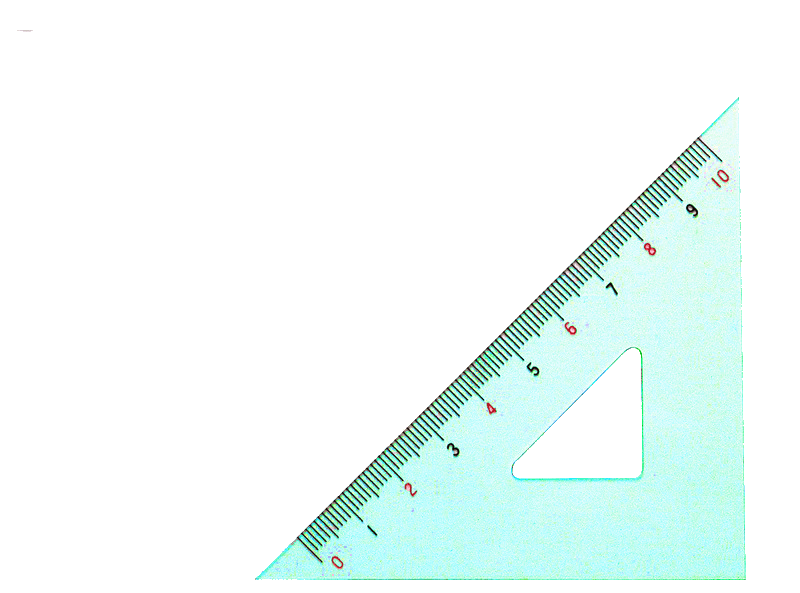 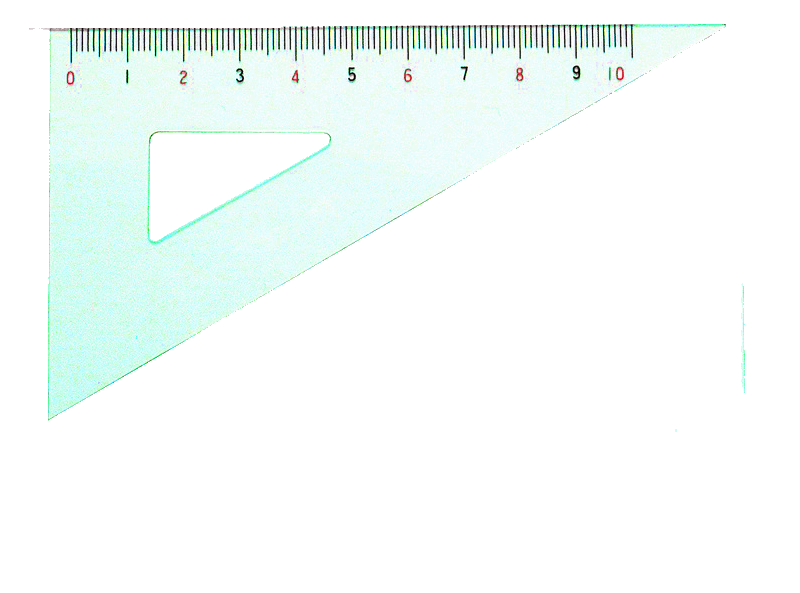 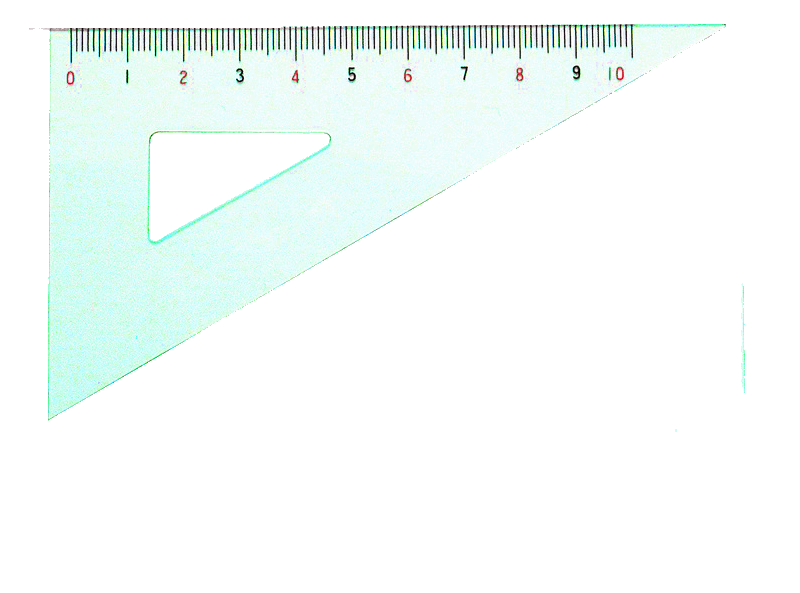 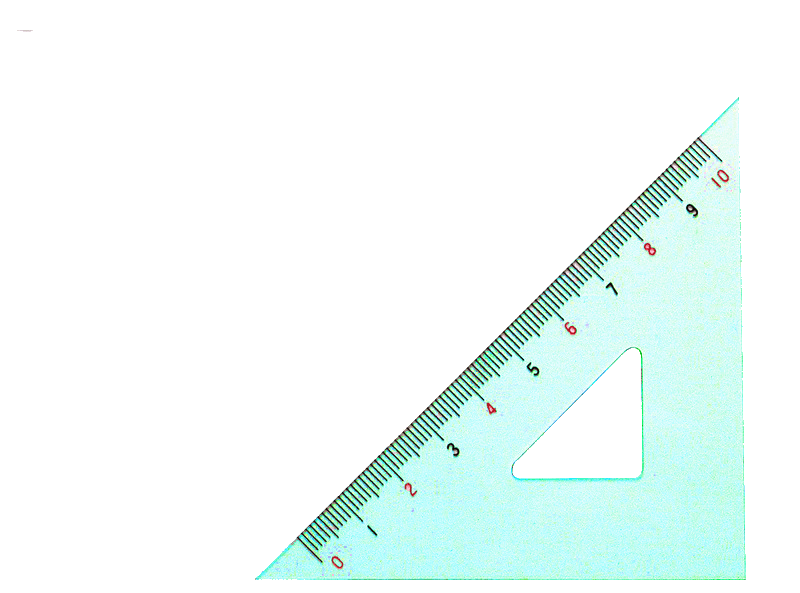 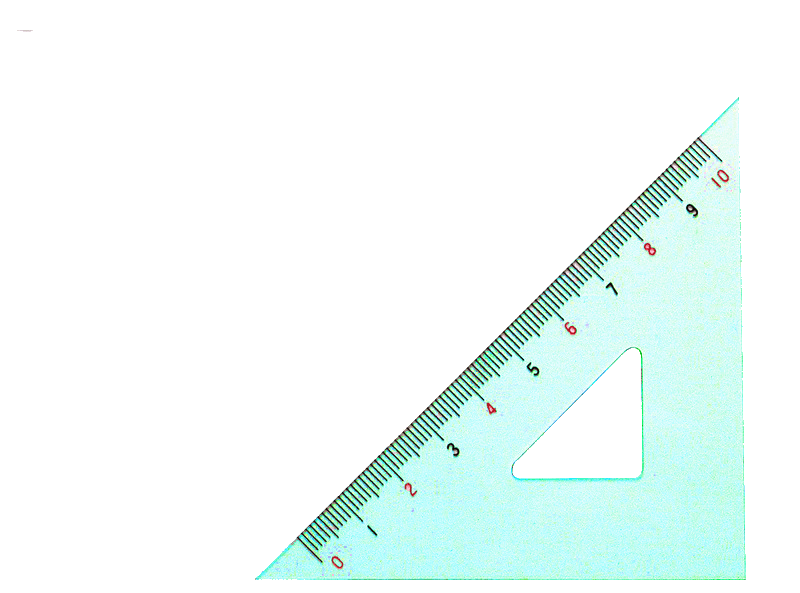 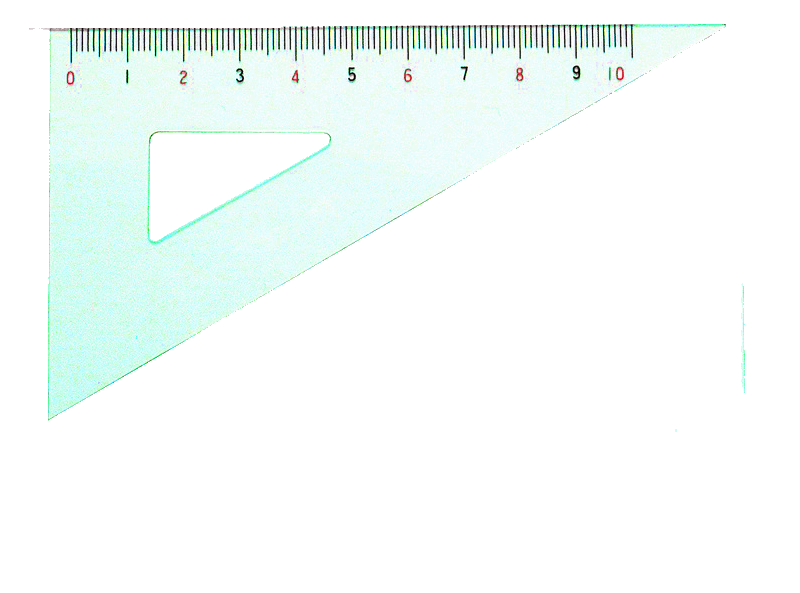 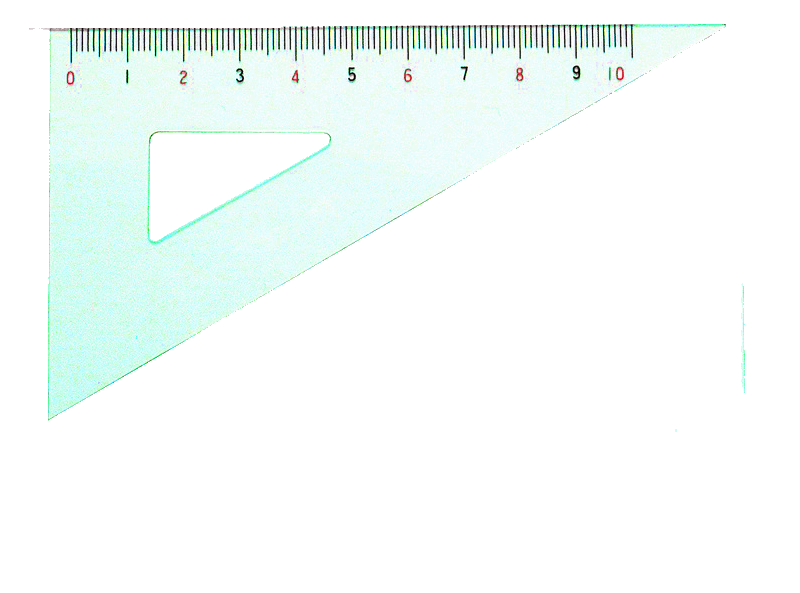 新知探究
拼出的是钝角吗？
可以用三角尺的直角比一比。
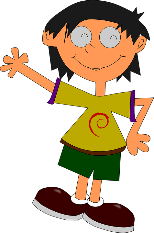 ⑤
④
③
②
①
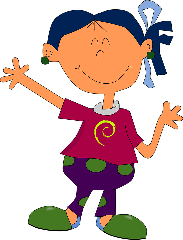 用直角和锐角拼成的角一定是钝角。
新知探究
知识总结：
两个三角尺都有一个直角和两个锐角，钝角比直角大，用三角尺的一个直角和锐角拼成的一定是钝角。
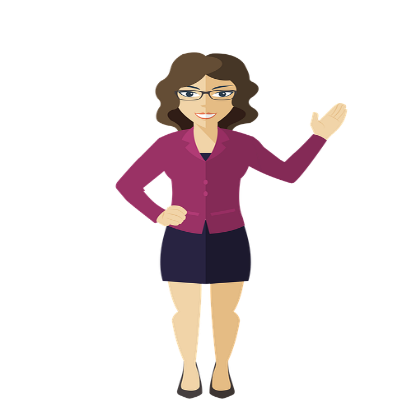 课堂练习
从两副三角尺中选出两个，拼出锐角、直角和钝角。
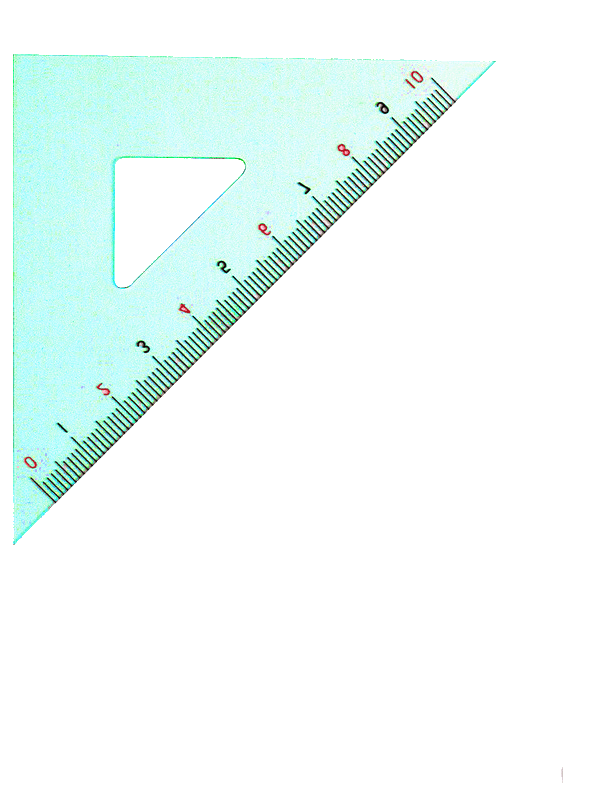 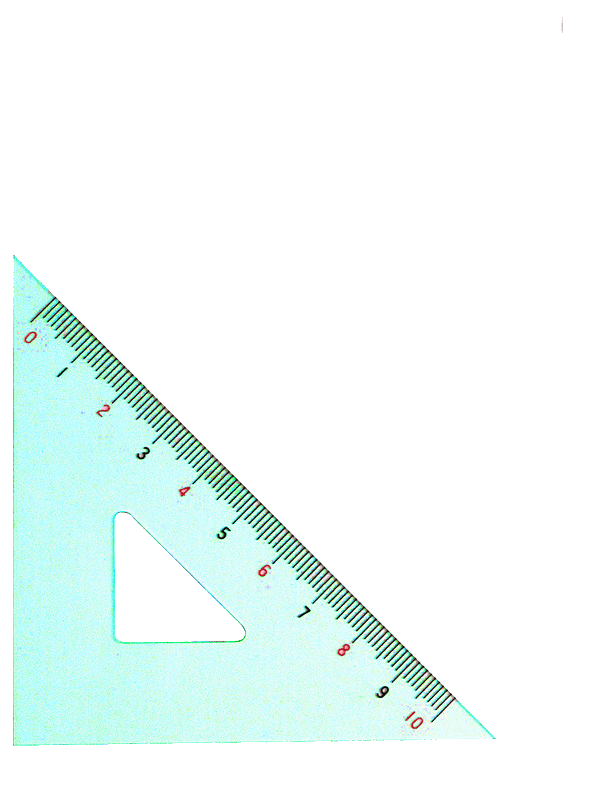 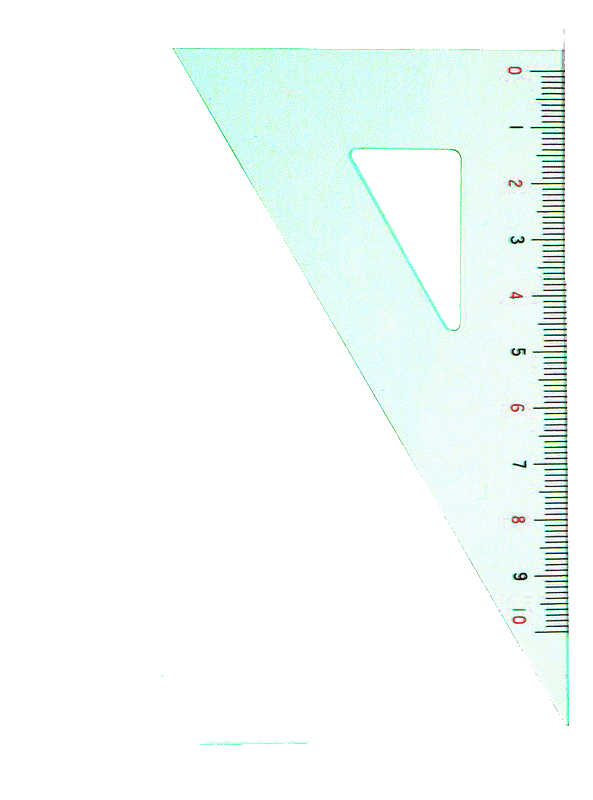 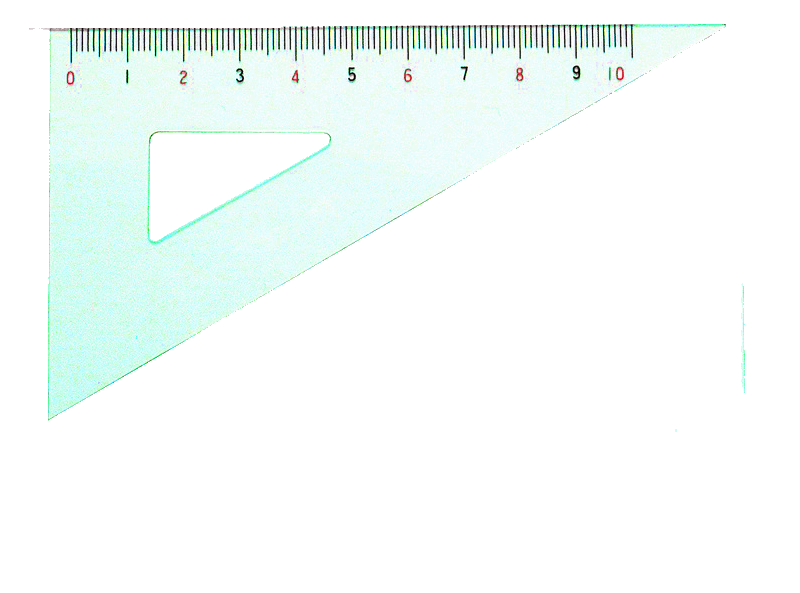 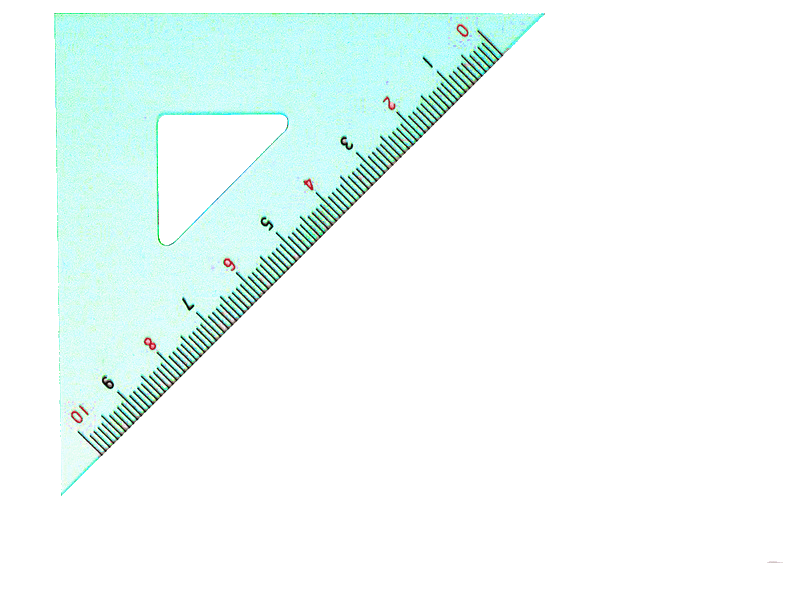 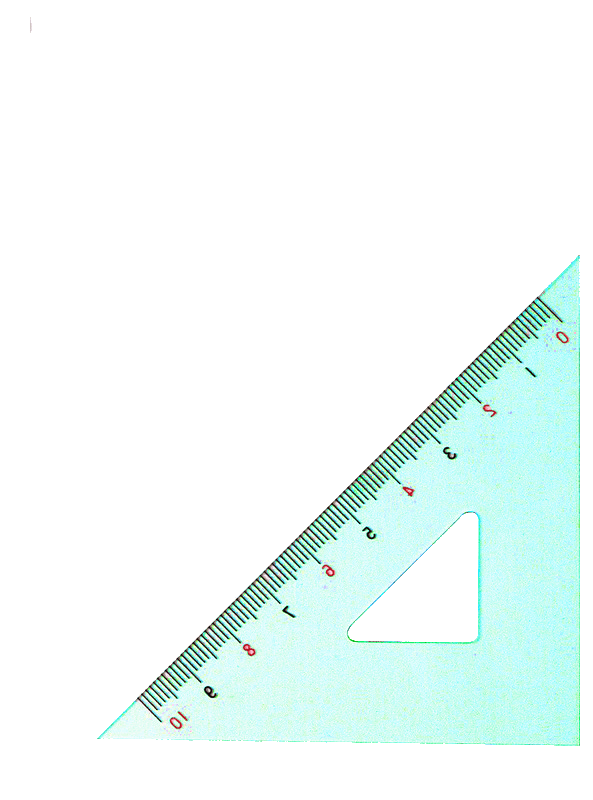 课堂练习
用一副三角尺拼出的角分别是什么角？
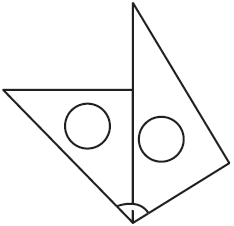 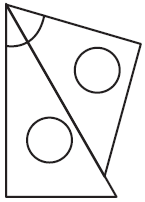 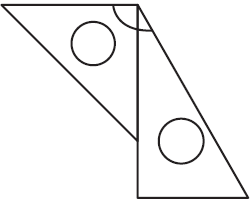 (        )                                (        )                      (        )
钝角
钝角
锐角
课堂练习
数一数，各有几个角。
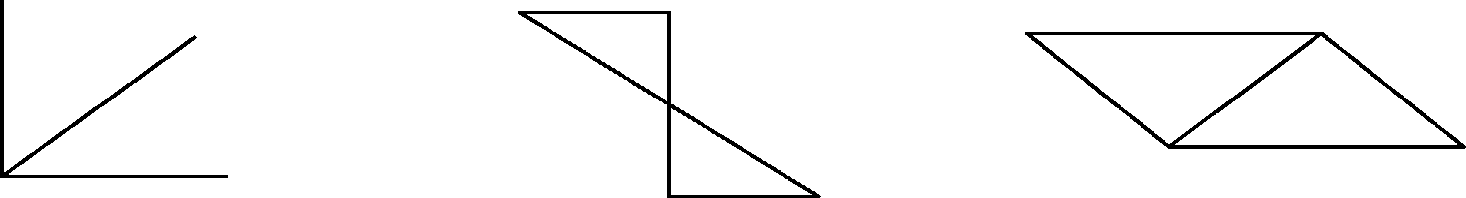 (　 )个角　              　   ( 　)个角                          (　 )个角
8
8
3
课堂练习
数一数下面每个图形中各有几个角。
有（      ）个角
3
有（      ）个角
6
有（      ）个角
7
课堂练习
（1）右图中一共有（     ）个角。
填空。
8
（2）一个直角和一个锐角一定能拼成一个（    ）角。
（3）一个钝角可以分成一个（    ）角和一个（     ）角、一个（    ）角和一个（   ）角或者是两个（     ）角。
钝
锐
锐
钝
直
锐
课堂练习
（1）右图中一共有4个角。（      ）
判断。
（2）一个正方形桌面，锯掉一个角后，还剩3个角。（      ）
×
（3）两个角一定能拼成一个钝角。（      ）
×
（4）两个直角可以拼成一个钝角。（      ）
×
×
课堂练习
把下面的钝角分成一个直角和一个锐角。
锐角
直角
钝角
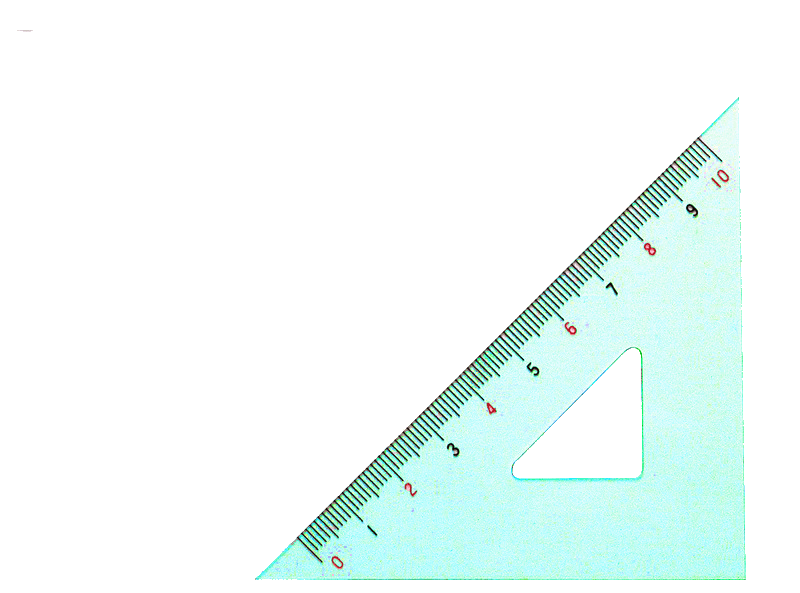 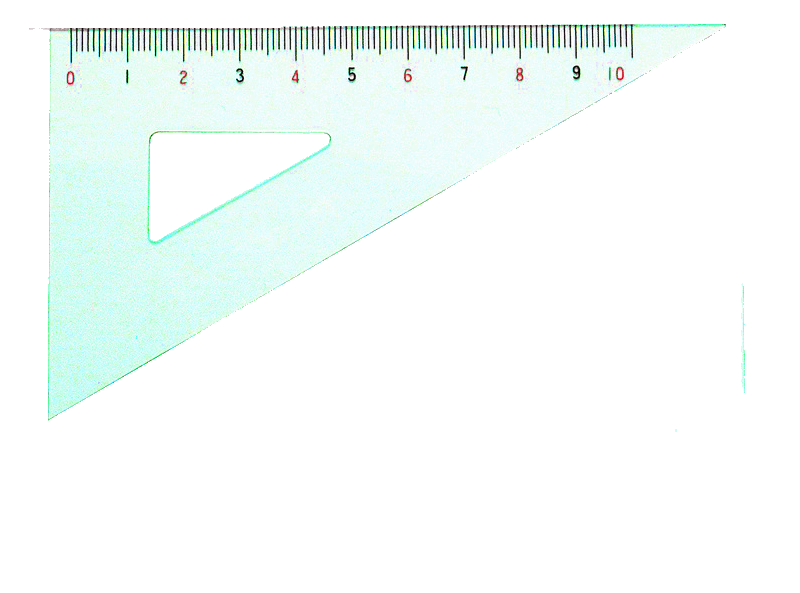 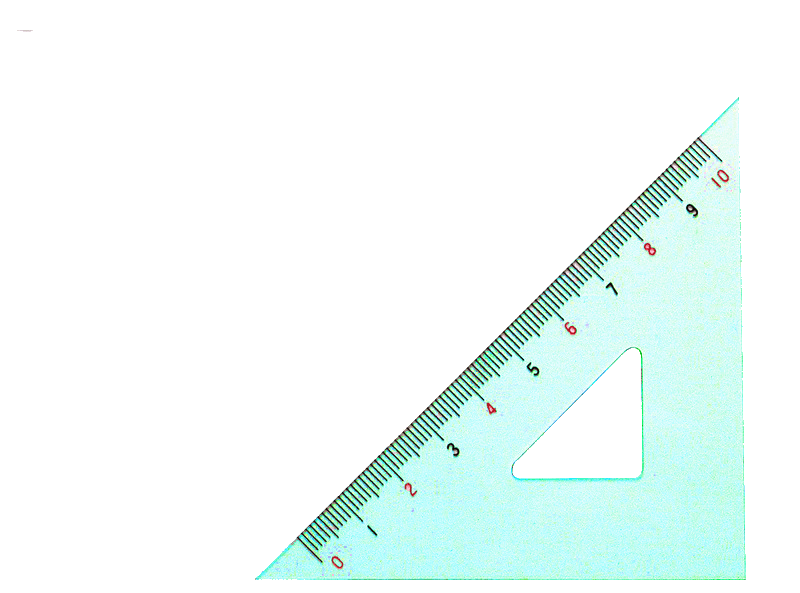 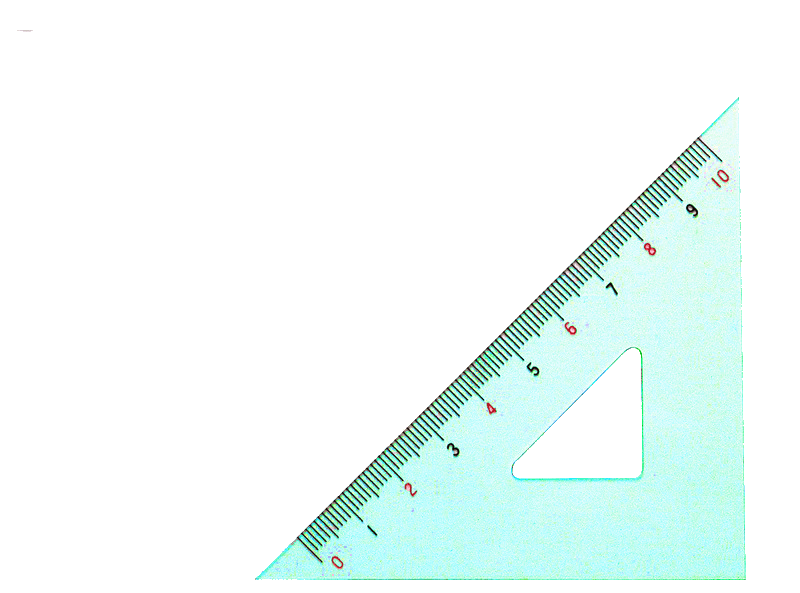 （1）锐角和锐角可以拼成
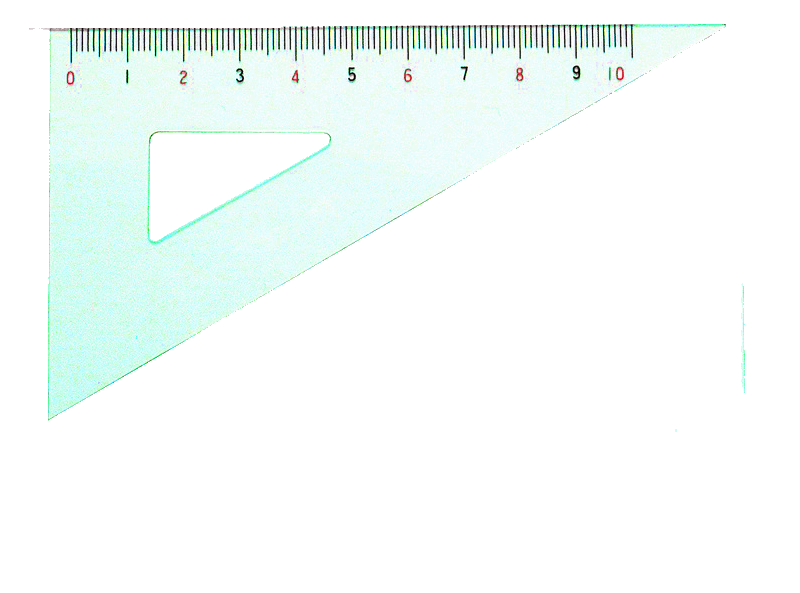 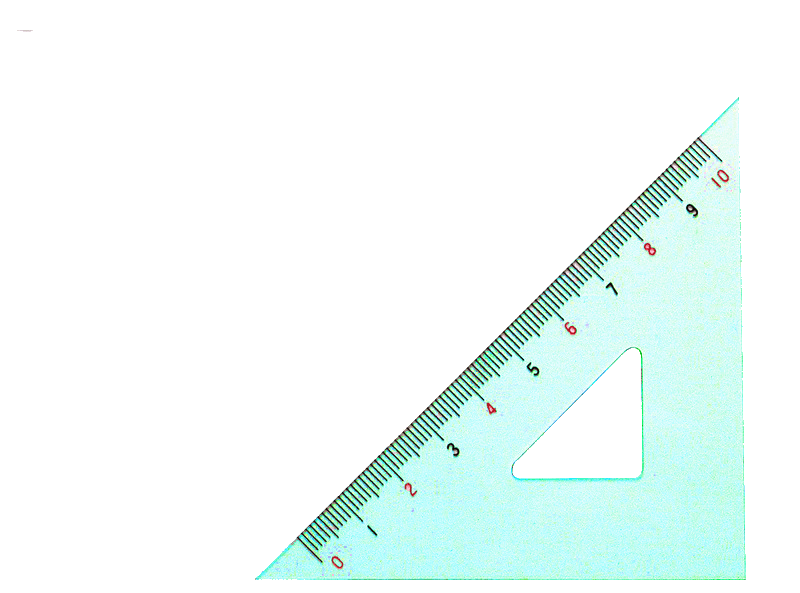 课堂练习
这节课你们都学会了哪些知识？
用一副三角尺拼出一个钝角
版权声明
感谢您下载xippt平台上提供的PPT作品，为了您和xippt以及原创作者的利益，请勿复制、传播、销售，否则将承担法律责任！xippt将对作品进行维权，按照传播下载次数进行十倍的索取赔偿！
  1. 在xippt出售的PPT模板是免版税类(RF:
Royalty-Free)正版受《中国人民共和国著作法》和《世界版权公约》的保护，作品的所有权、版权和著作权归xippt所有,您下载的是PPT模板素材的使用权。
  2. 不得将xippt的PPT模板、PPT素材，本身用于再出售,或者出租、出借、转让、分销、发布或者作为礼物供他人使用，不得转授权、出卖、转让本协议或者本协议中的权利。
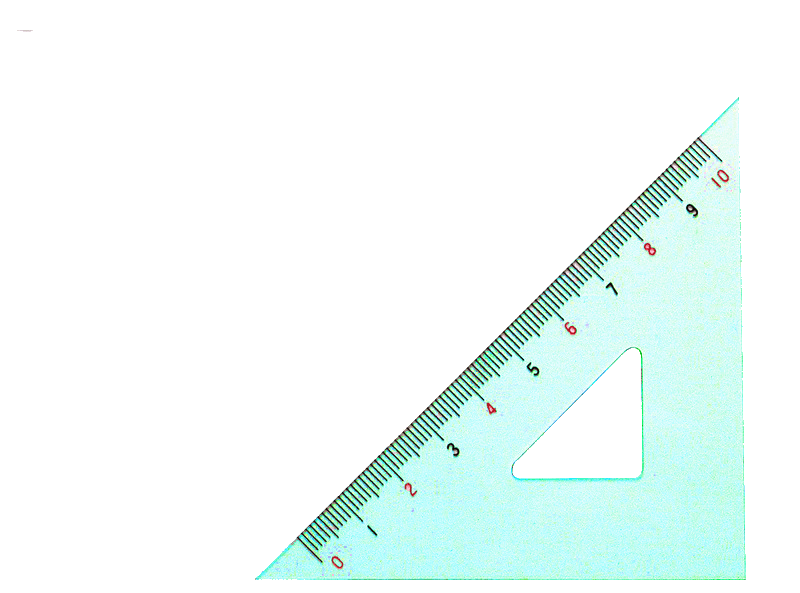 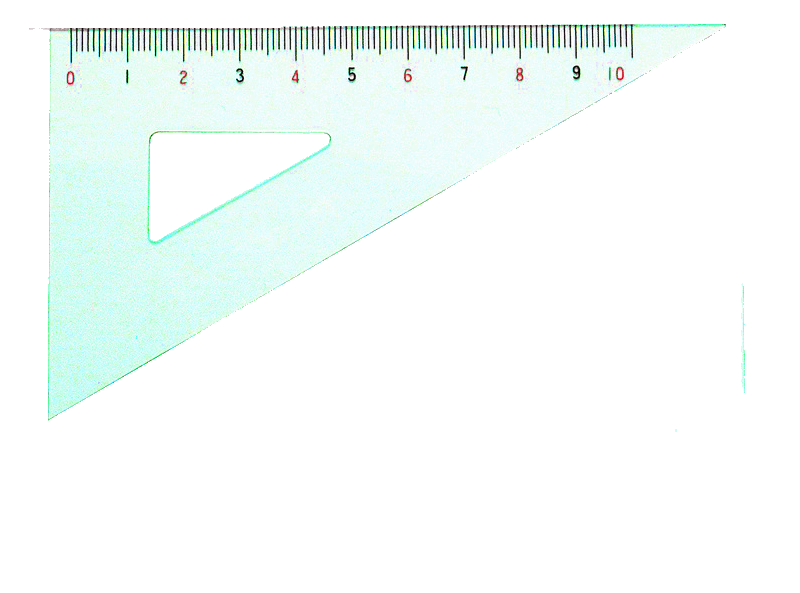 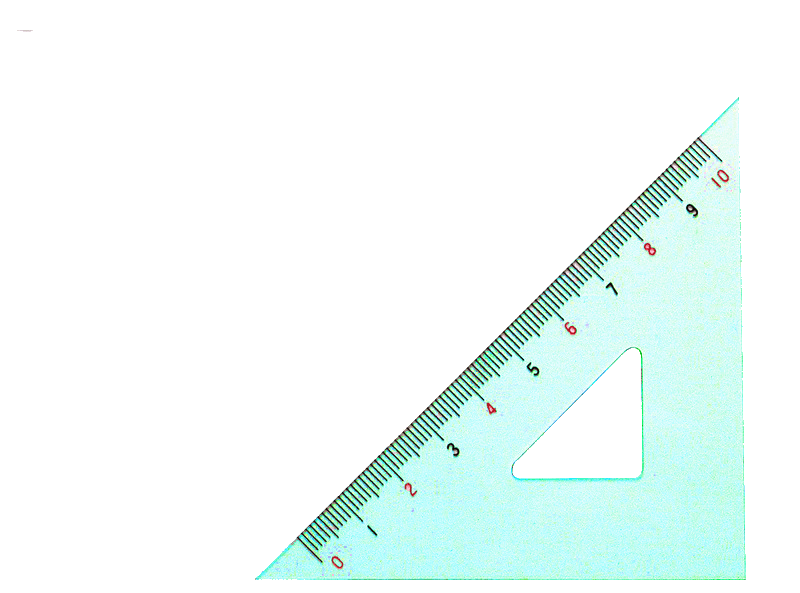 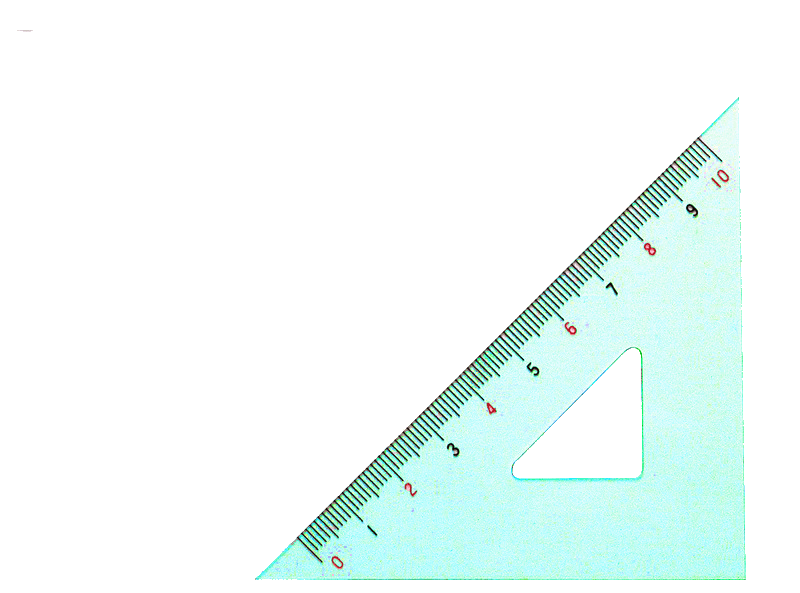 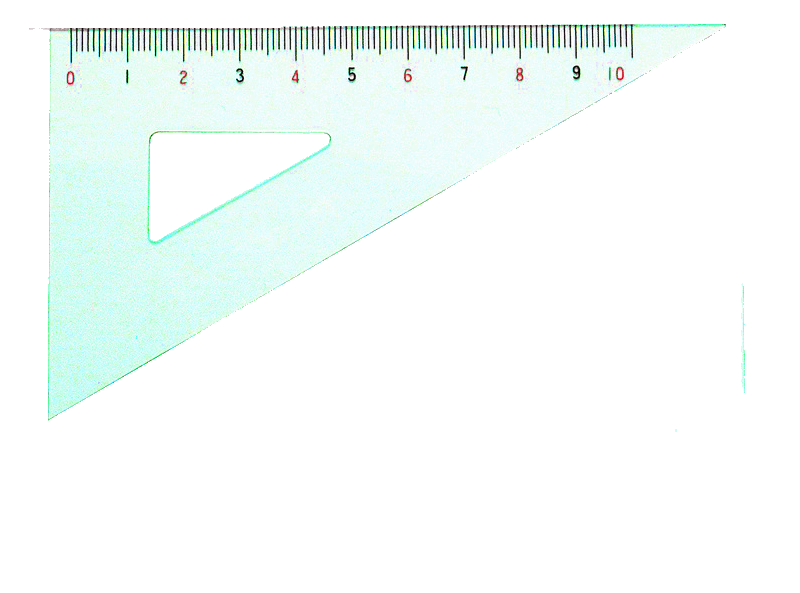 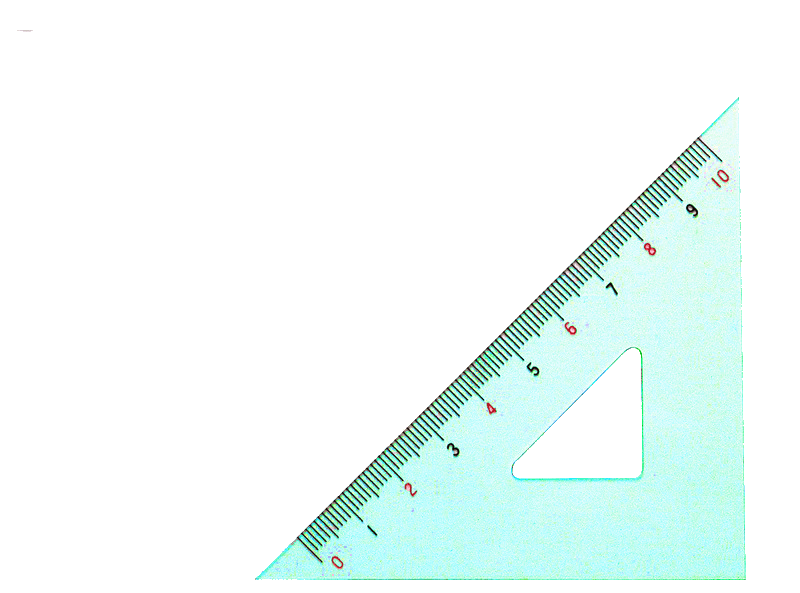 课堂练习
（2）锐角和直角拼出的角一定是钝角。
（3）直角和直角拼出的角比钝角还大，是平角。
人教版小学数学二年级上册
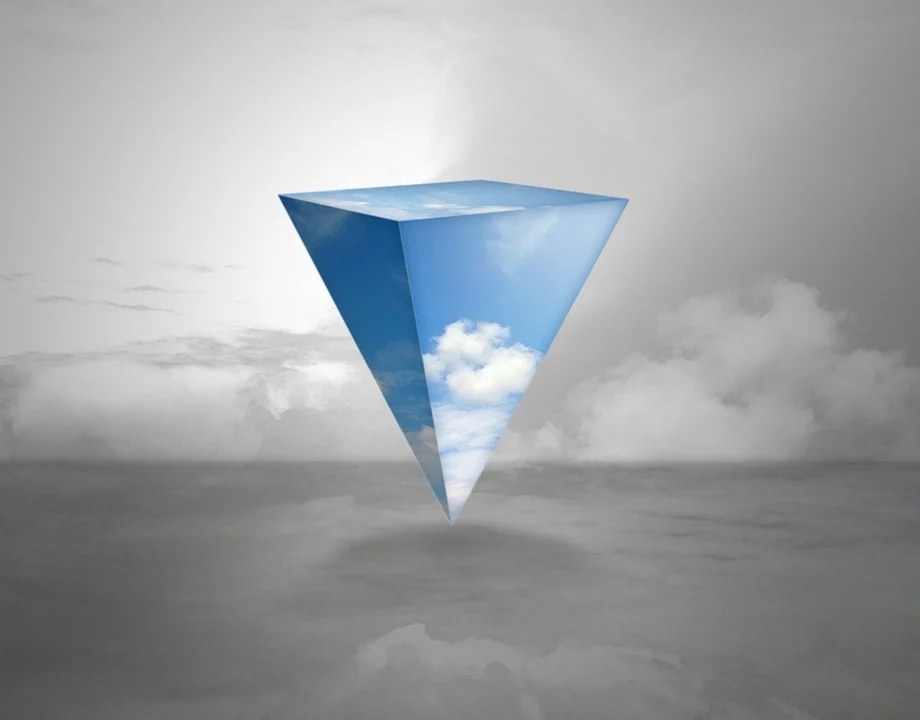 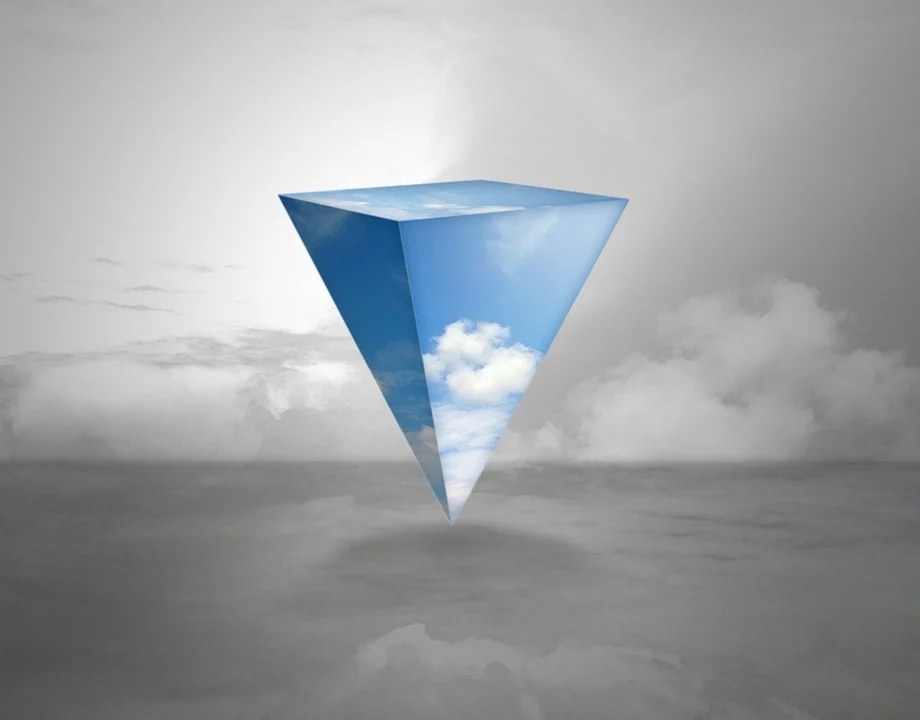 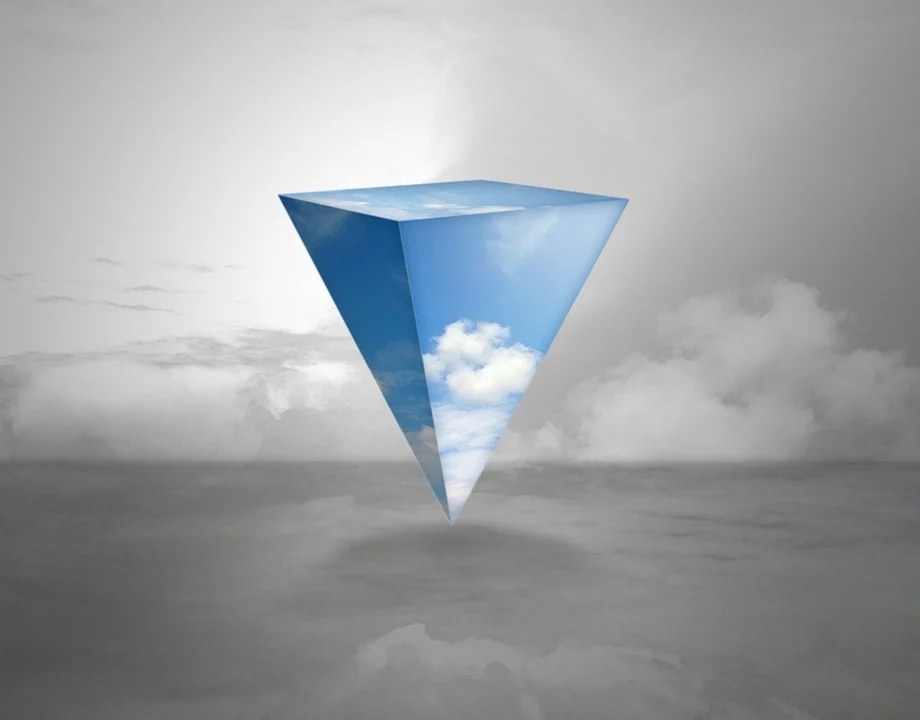 感谢你的聆听
MENTAL HEALTH COUNSELING PPT
第三单元  角的初步认识
讲解人：xippt  时间：2020.6.1
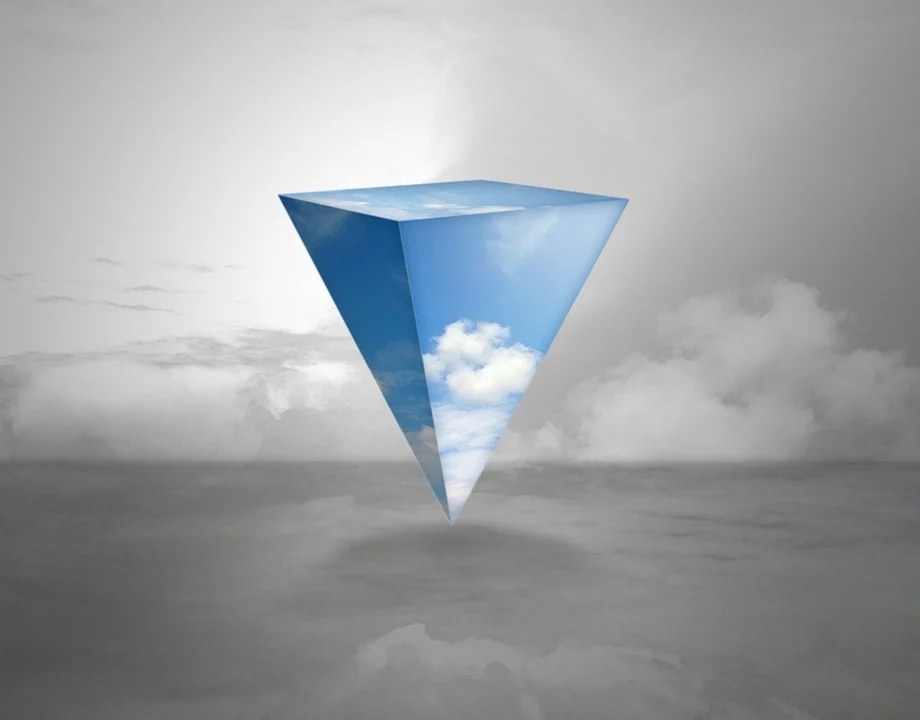